Simple Machine Test Bed Investigation
Resistance Force – We will be using a mass made of the following components.
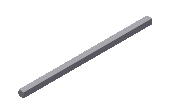 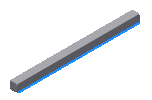 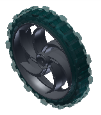 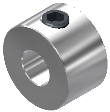 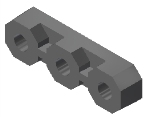 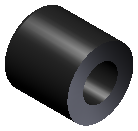 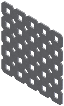 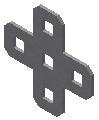 Step 2: Assemble the resistance force
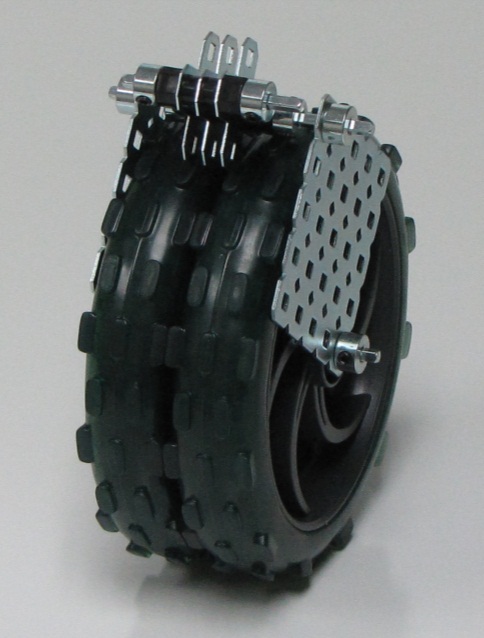 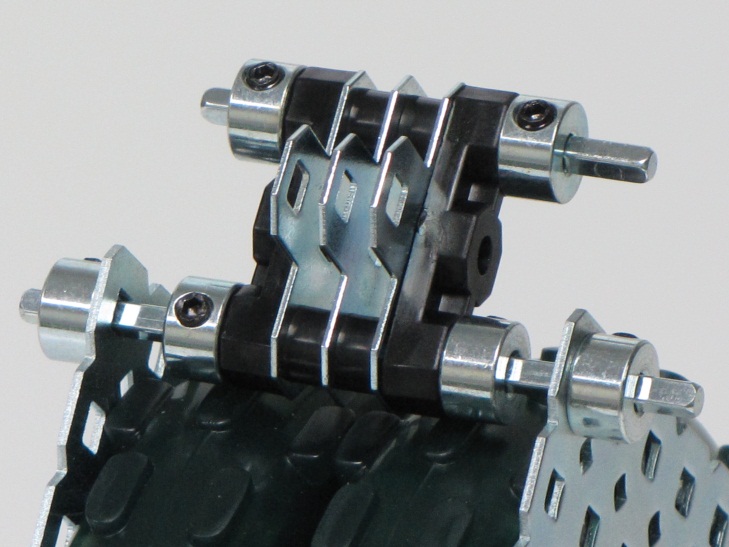 Use the force meter to measure the value of the resistance force
1st Class Lever
1.) Using your Simple Machines Test Bed (SMTB) set up a first class lever and create a scaled annotated drawing, measuring and labeling your DE and DR.


2.) Calculate the IMA.


3.) Measure the FE.


4.) Calculate the AMA.

5.) Calculate the efficiency.

6.) Depending on where you 
      put the fulcrum what are 
      possible IMAs of a 
      1st class lever?
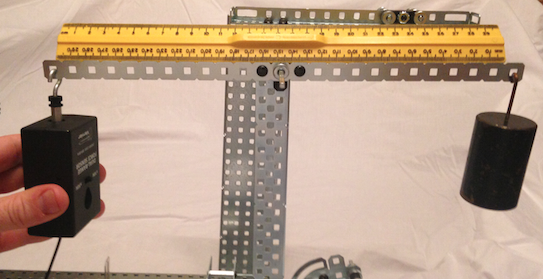 2nd Class Lever
1.) Using your SMTB set up a second class lever and create a scaled annotated drawing, measuring and labeling your DE and DR.


2.) Calculate the IMA.


3.) Measure the FE.


4.) Calculate the AMA.


5.) Calculate the efficiency.


6.) What are possible IMAs 
      of a 2nd class lever?
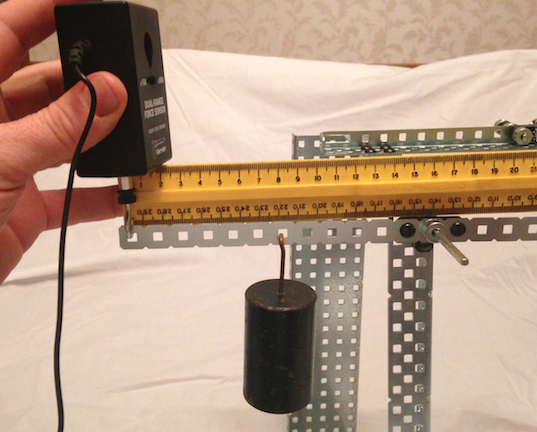 3rd Class Lever
1.) Using your SMTB set up a third class lever and create a scaled annotated drawing, measuring and labeling your DE and DR.


2.) Calculate the IMA.


3.) Measure the FE.


4.) Calculate the AMA.


5.) Calculate the efficiency.


6.) What are possible IMAs 
      of a 3rd class lever?
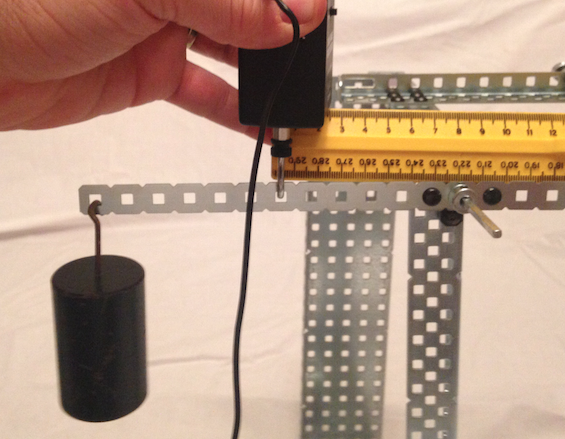 Wheel and Axle
1.) Using your SMTB create a scaled annotated drawing of your wheel and axle, measuring and labeling your Diameterwheel and Diameteraxle and calculating their circumferences.

Calculate and measure the following assuming the effort force is applied to the wheel:

2.) Calculate the IMA.

3.) Measure the FE.

4.) Calculate the AMA.

5.) Calculate the efficiency.

6.) What happens to the answers 
      above if the effort force is 
      applied to the axle and why
      might we want to do that?
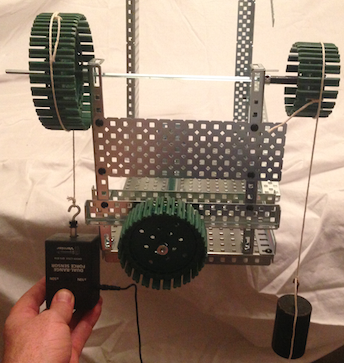 Fixed Pulley
(Measure the weight of the pulley apparatus to add to the resistance force)

1.) Using your SMTB create a scaled 
annotated drawing of your fixed pulley system.


2.) Calculate the IMA.


3.) Measure the FE.


4.) Calculate the AMA.


5.) Calculate the efficiency.
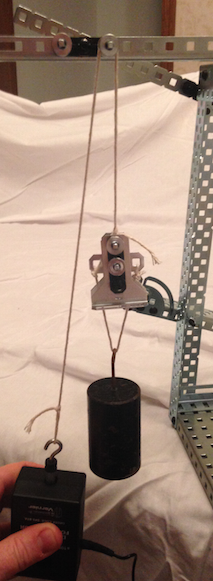 Movable Pulley
1.) Using your SMTB create a scaled annotated drawing of your movable pulley system.


2.) Calculate the IMA.


3.) Measure the FE.


4.) Calculate the AMA.


5.) Calculate the efficiency.
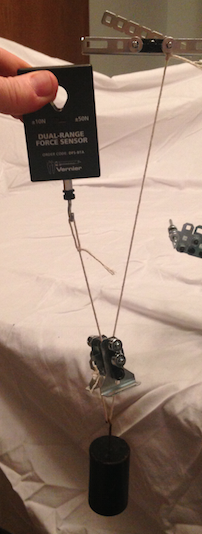 Block and Tackle
1.) Using your SMTB create a scaled annotated drawing of your block and tackle system.


2.) Calculate the IMA.


3.) Measure the FE.


4.) Calculate the AMA.


5.) Calculate the efficiency.


6.) How does the mechanical 
      advantage relate to the 
      number of strands?
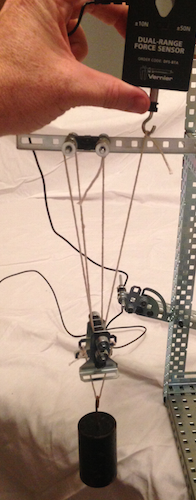 Inclined Plane
1.) Using your SMTB create a scaled annotated drawing of the inclined plane, measuring and labeling your DE and DR.


2.) Calculate the IMA.


3.) Measure the FE.


4.) Calculate the AMA.


5.) Calculate the efficiency.
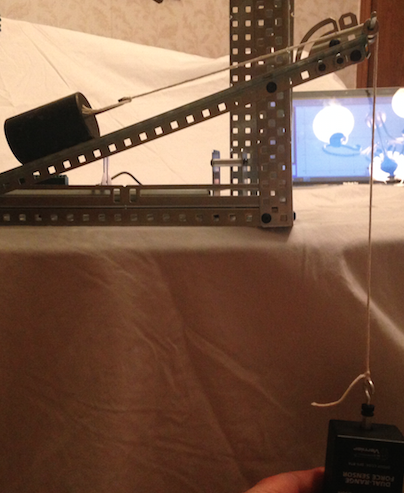 The Screw
(Replace the hook with the bumper on the Force Meter and use the 50.0 g mass as the FE)

1.) Measure the diameter and calculate the circumference of the “head” of the screw.

2.) Measure the distance the screw moves forward with one turn of the “head” of the screw.

3.) Measure the distance between 
threads (pitch) on the worm gear 
and compare to #2.

4.) Calculate the IMA.

5.) Measure the FR.

6.) Calculate the AMA.

7.) Calculate the efficiency.
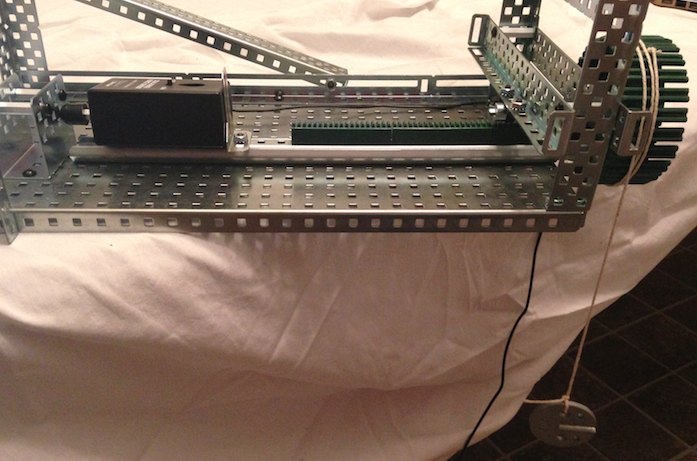